Figure 9. (A) CDs obtained when correlating the instantaneous population discharge rate with eye movements kinematics ...
Cereb Cortex, Volume 22, Issue 4, April 2012, Pages 877–891, https://doi.org/10.1093/cercor/bhr153
The content of this slide may be subject to copyright: please see the slide notes for details.
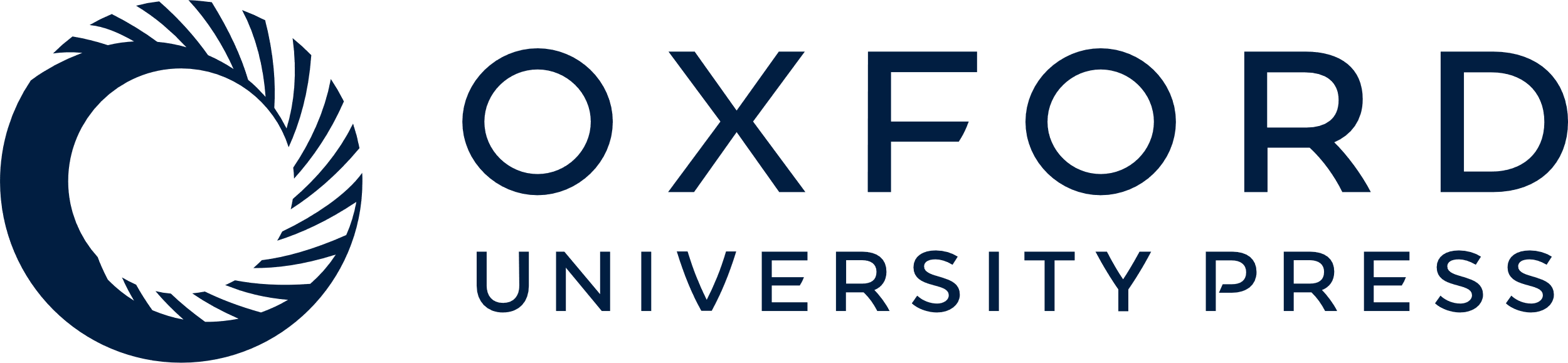 [Speaker Notes: Figure 9. (A) CDs obtained when correlating the instantaneous population discharge rate with eye movements kinematics according to equation (5) (Materials and Methods) or, alternatively, with various slimmed-down versions of this equation. Regressions are based on records of neuronal responses different velocities, sorted in 10 bins according to increasing peak velocity. The values of CD are shown in a color scale on the right. A consideration of all 3 kinematic eye movement parameters yielded better predictions of the population response than any of the slimmed-down kinematic descriptions. B shows the average CDs obtained for the 10 population responses for a range of δ (−50 to 50 ms; see eq. 5). Bold black curve shows the average CD at different δ and the gray shadow shows the standard deviation.


Unless provided in the caption above, the following copyright applies to the content of this slide: © The Author 2011. Published by Oxford University Press. All rights reserved. For permissions, please e-mail: journals.permissions@oup.com]